French
Say what you do with others [2/ 2]
Present tense with -er verbs
3rd person plural
Madame Sooden
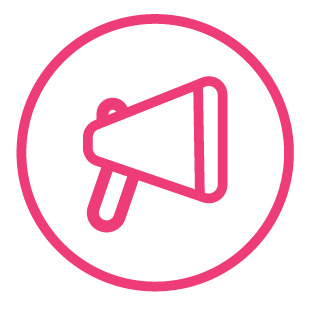 [ é / er / et ]
bébé
aller
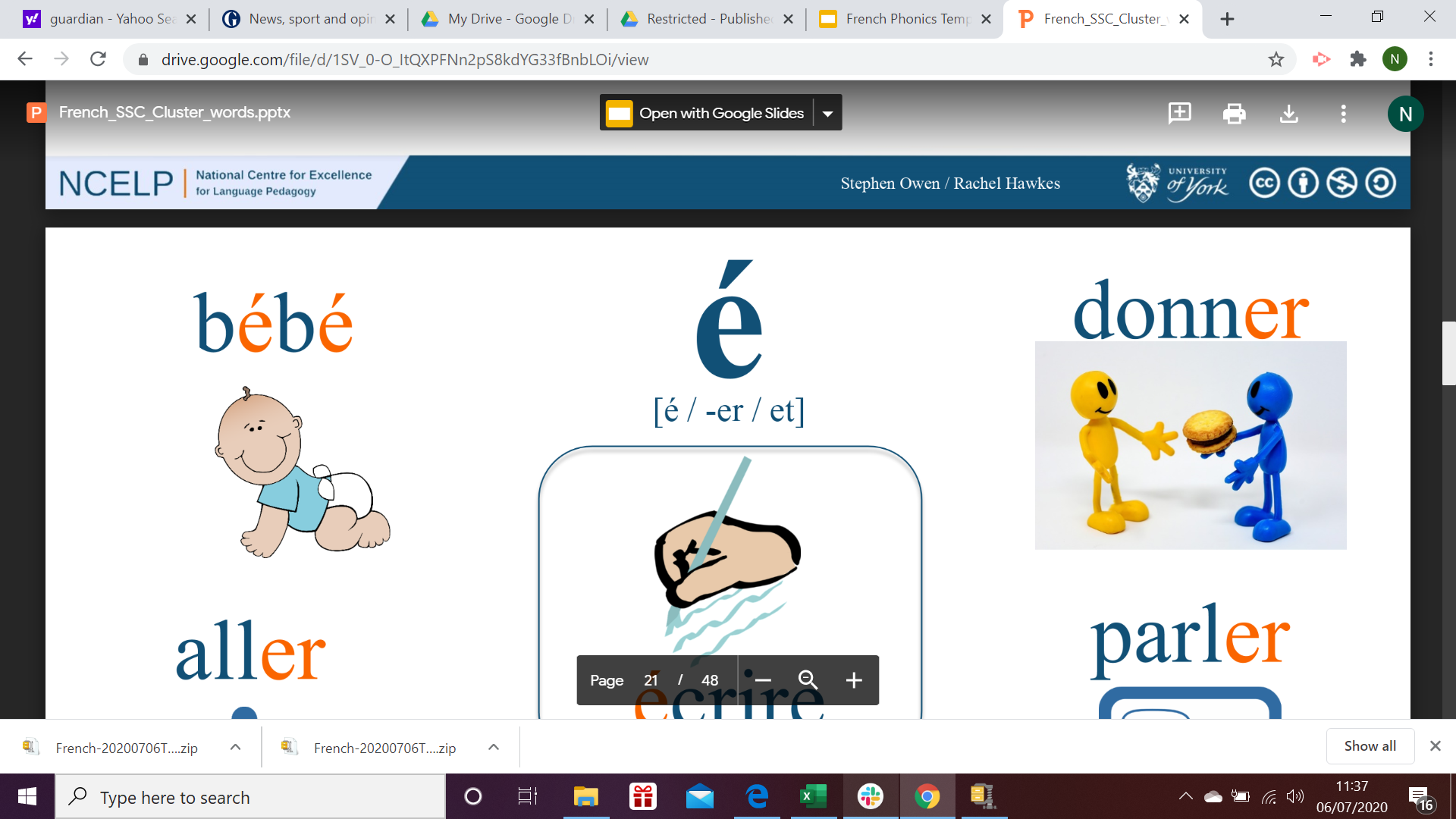 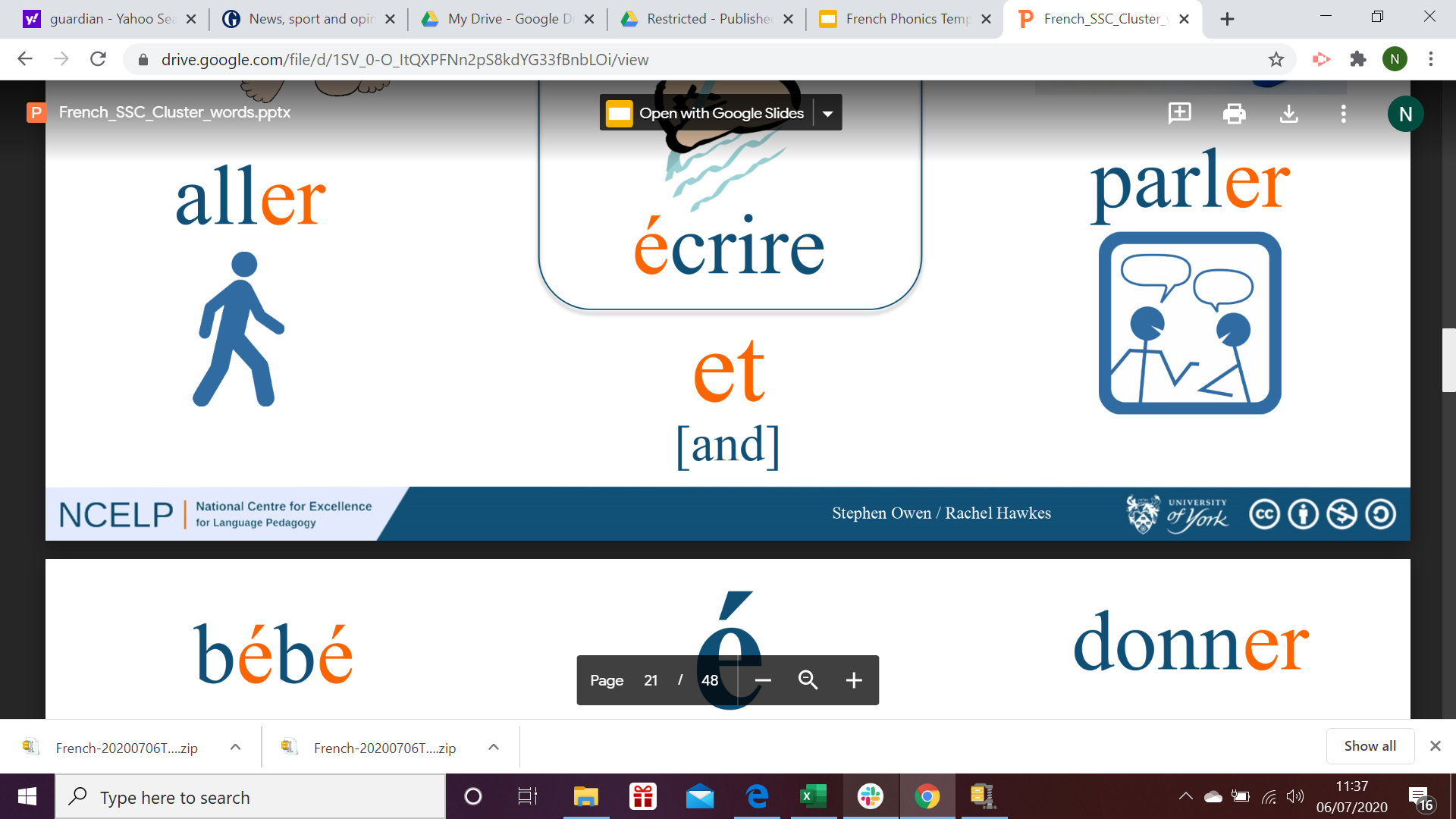 et
[and]
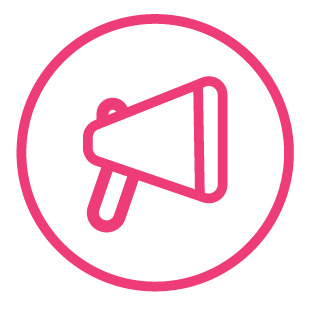 [ SFC ]
c  r  f  l
Be  c a r e f u l  with these!
[ SFE ]
Silent Final E
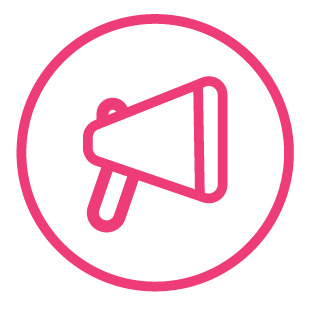 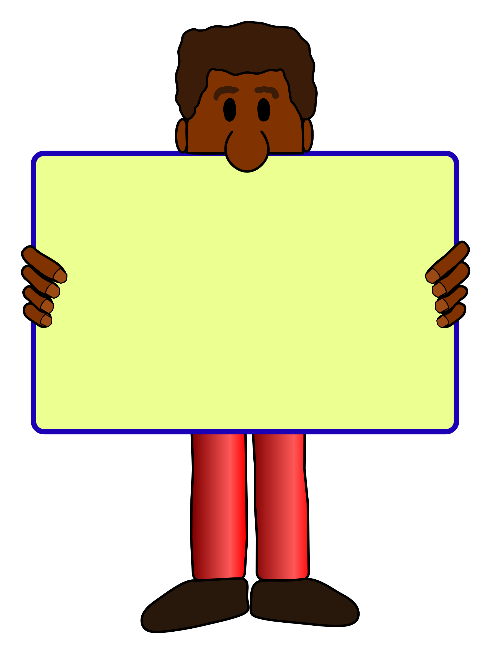 [shy]
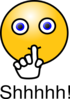 timide
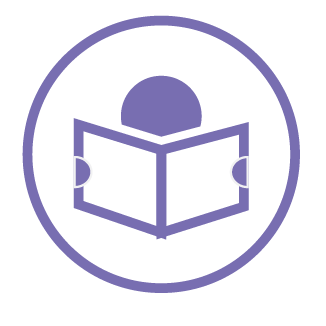 Vocabulary list for this lesson:
En français
En anglais
5
4
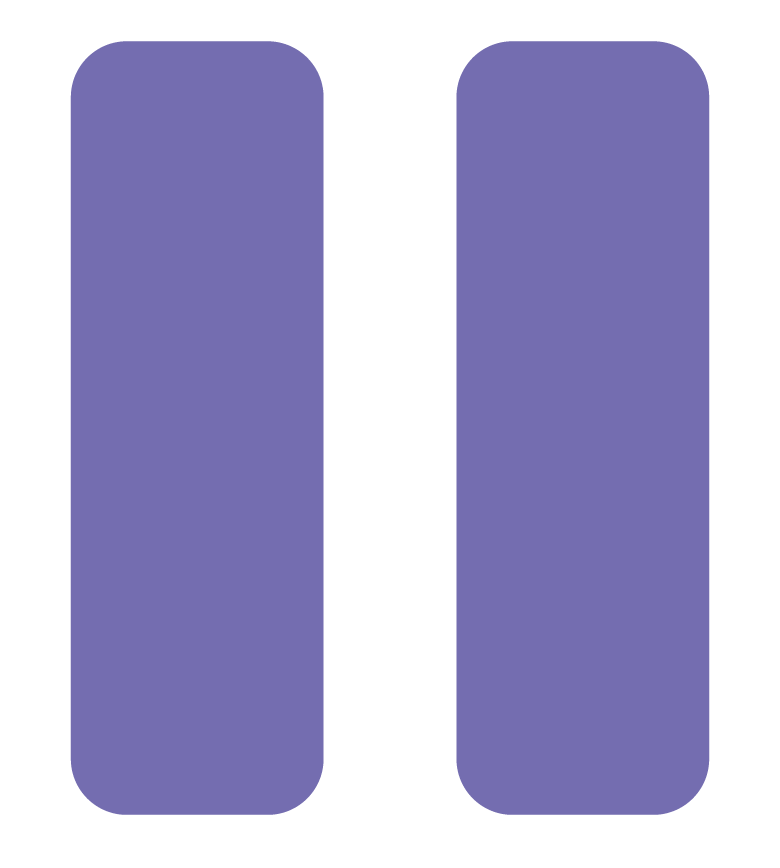 3
2
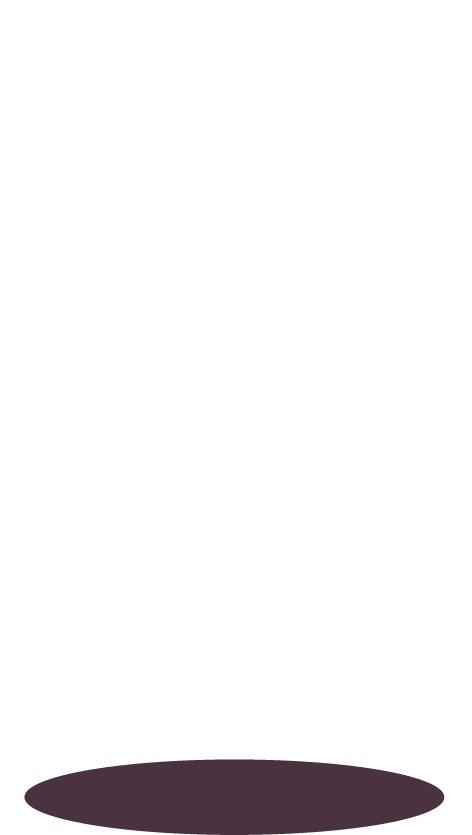 1
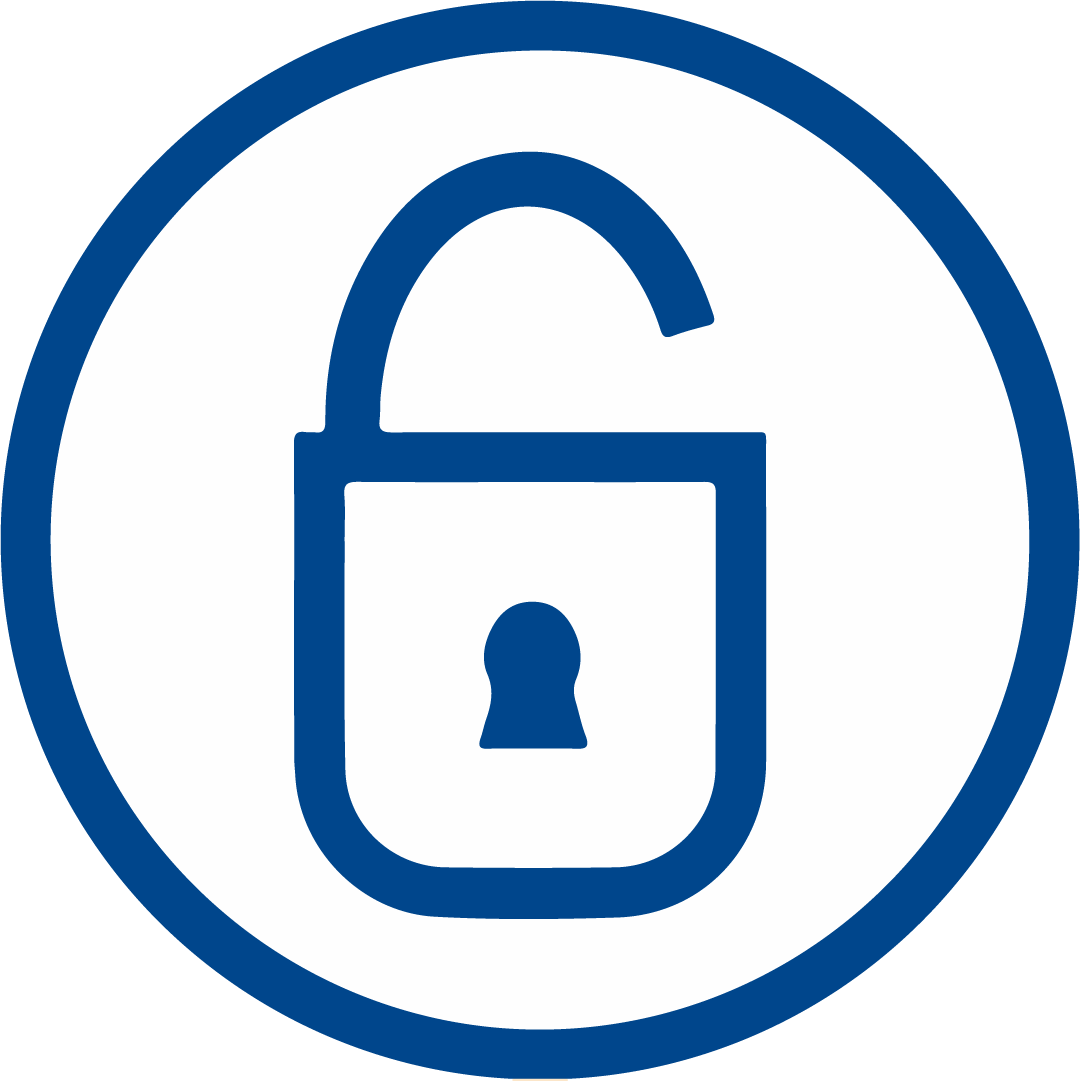 Regular -er verbs
Rigoler - To laugh
Les garçons rigolent
Ils rigolent
= They laugh
= The boys laugh
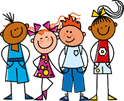 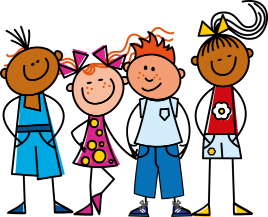 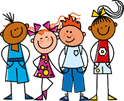 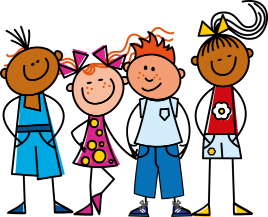 3rd person plural                                             (pronoun + ending)
3rd person plural                                             (pronoun + ending)
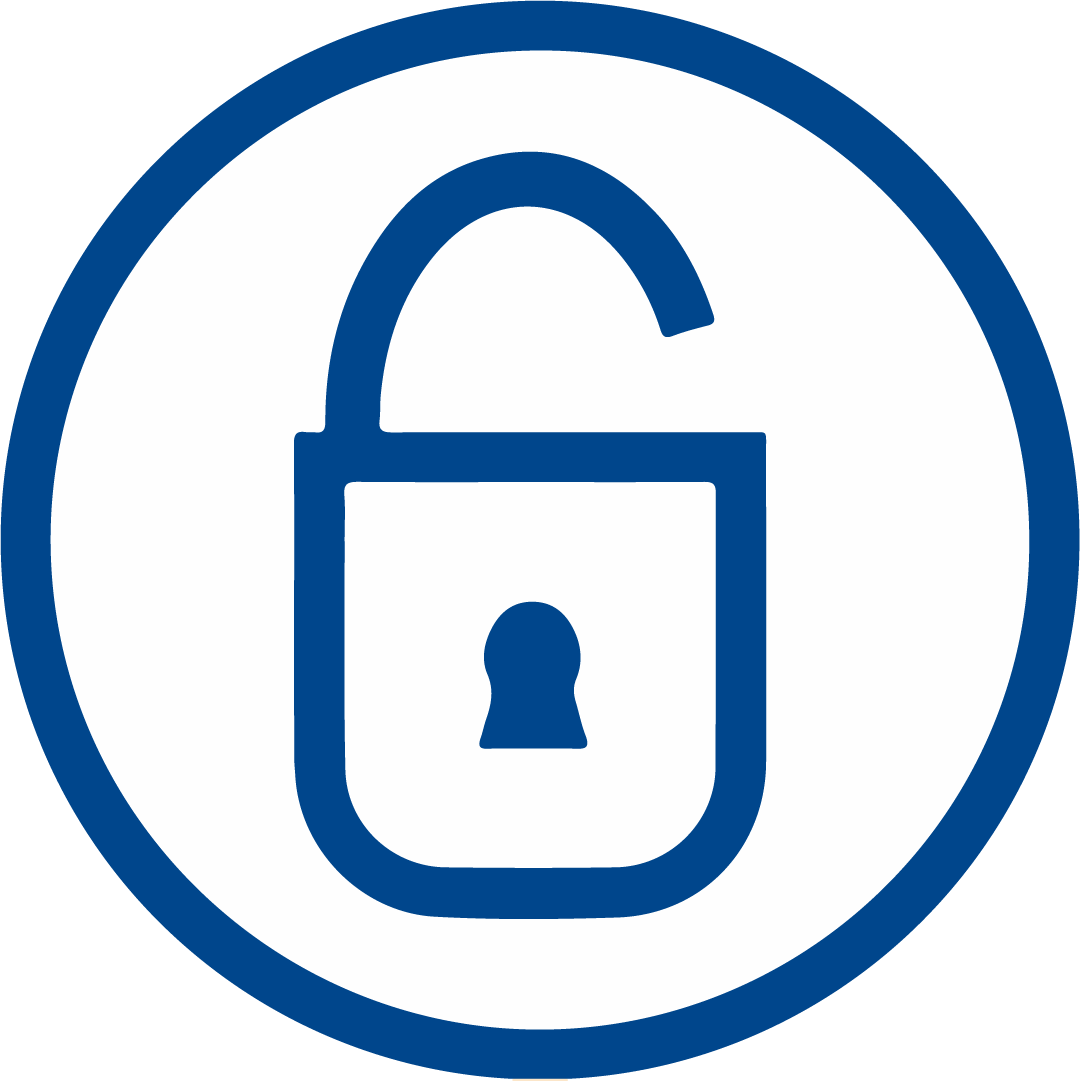 Regular -er verbs
Rigoler - To laugh
Les filles rigolent
Elles rigolent
= They laugh
= The girls laugh
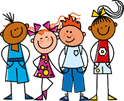 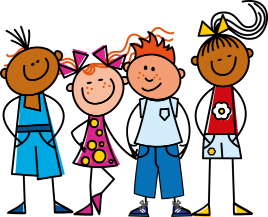 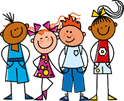 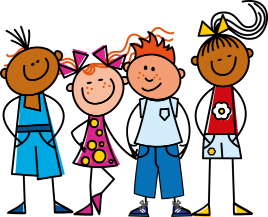 3rd person plural                                             (pronoun + ending)
3rd person plural                                             (pronoun + ending)
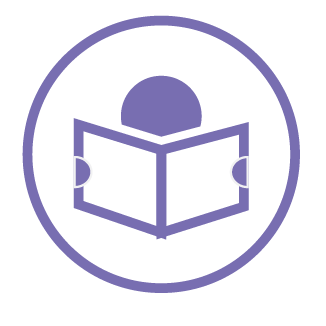 Reading Practice
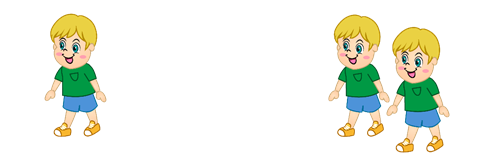 A
B
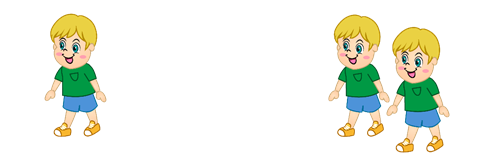 A
The boy studies with a computer.
C
D
H
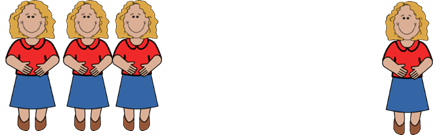 The dogs walk outside.
E
E
F
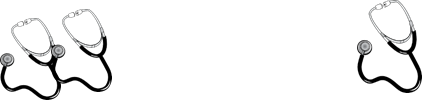 The doctors listen to the radio.
G
H
C
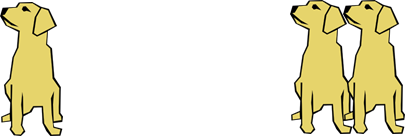 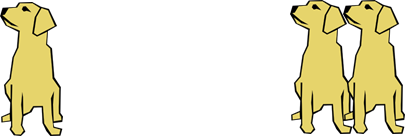 The mothers prepare lunch.
I
J
J
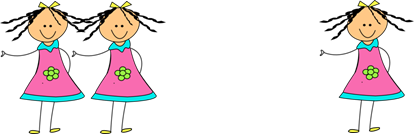 The girl eats at school.
Say what others do
ils / elles
elles
les élèves
outside
ils mangent
the mothers sing